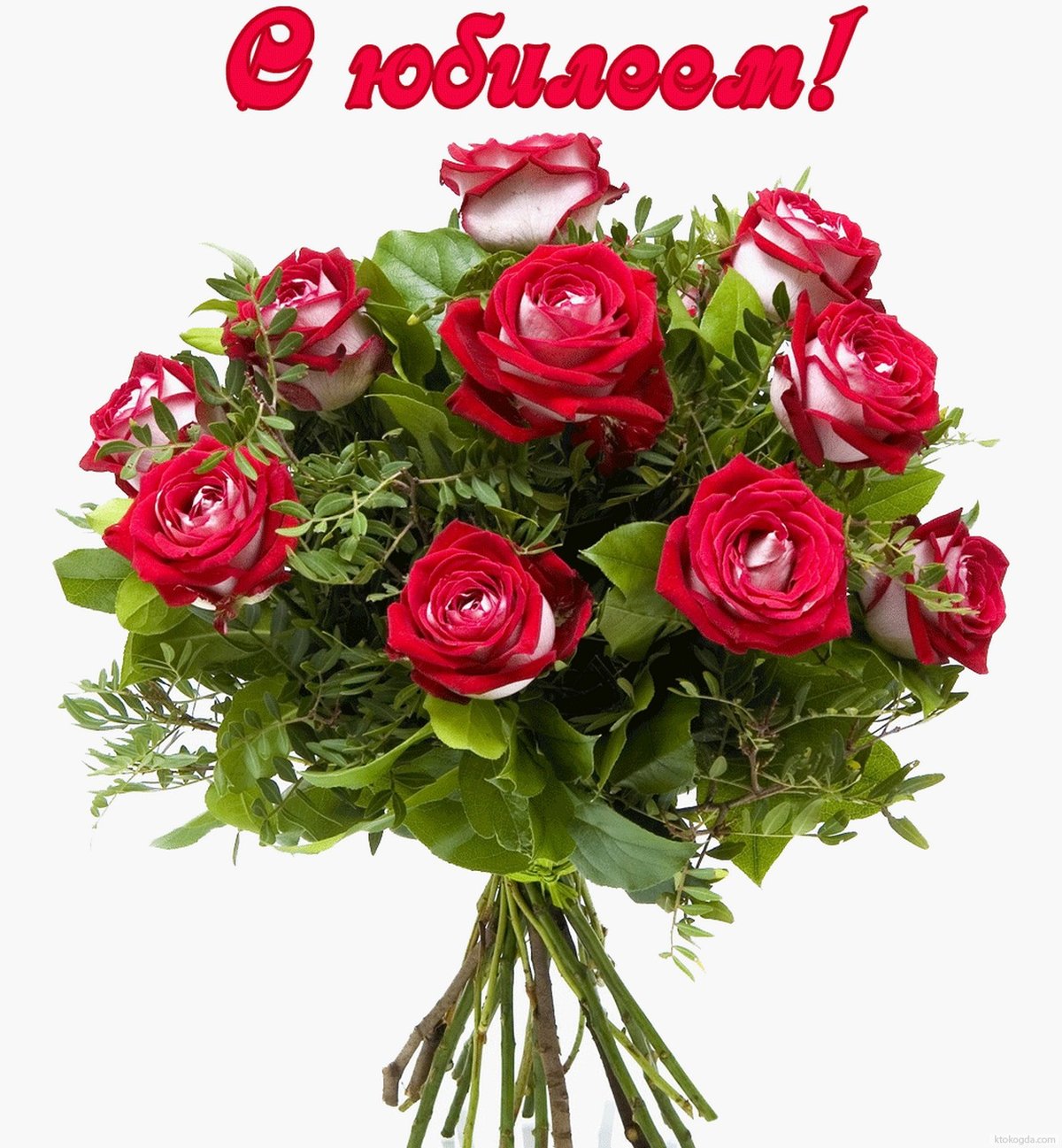 Уважаемая Ирина Евгеньевна!
С юбилеем!
Желаем в праздничную датуСияющих от счастья глаз!Пусть будет радостью объятаДуша в этот чудесный час!
Ваш коллектив
Что пожелать прекрасной даме —Жене, подруге, теще, маме?Все звезды неба! Все лавры мира!Чтоб счастьем полнилась квартира!
Чтобы любовь не покидала,Чтобы печалей было мало.Здоровья крепкого, достатка,Чтоб жизнь текла дорогой гладкой!
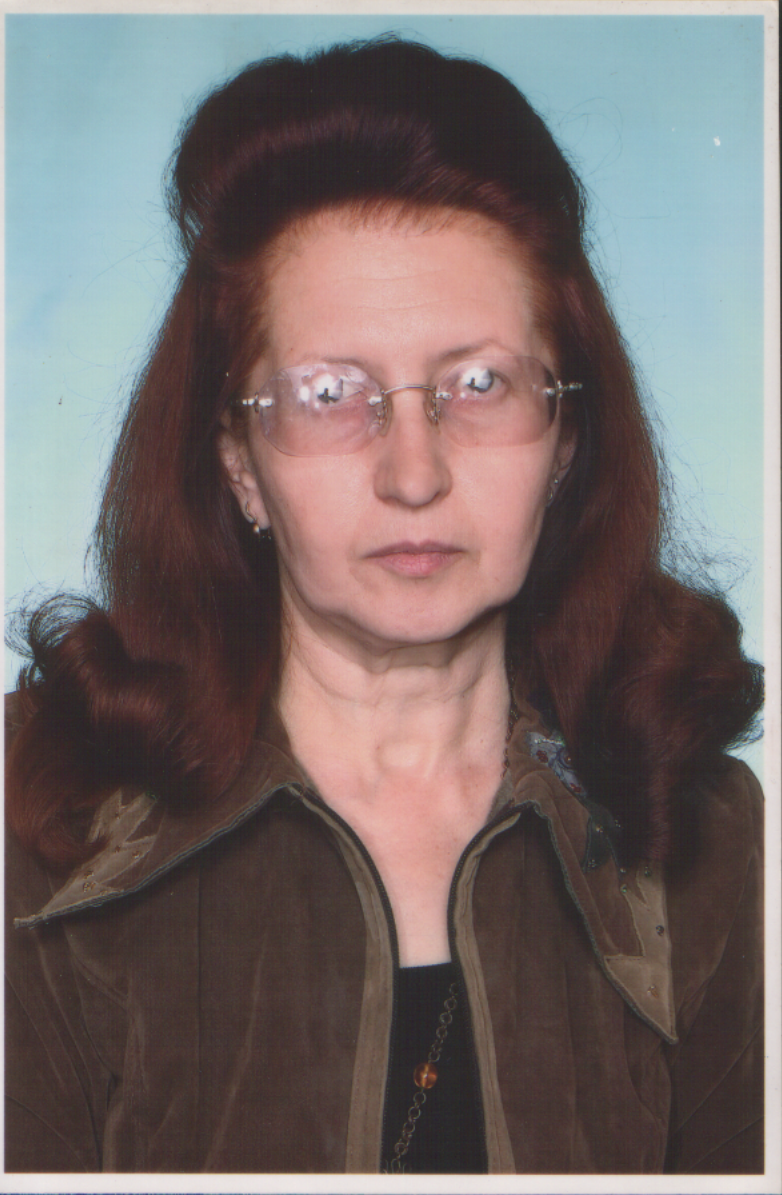 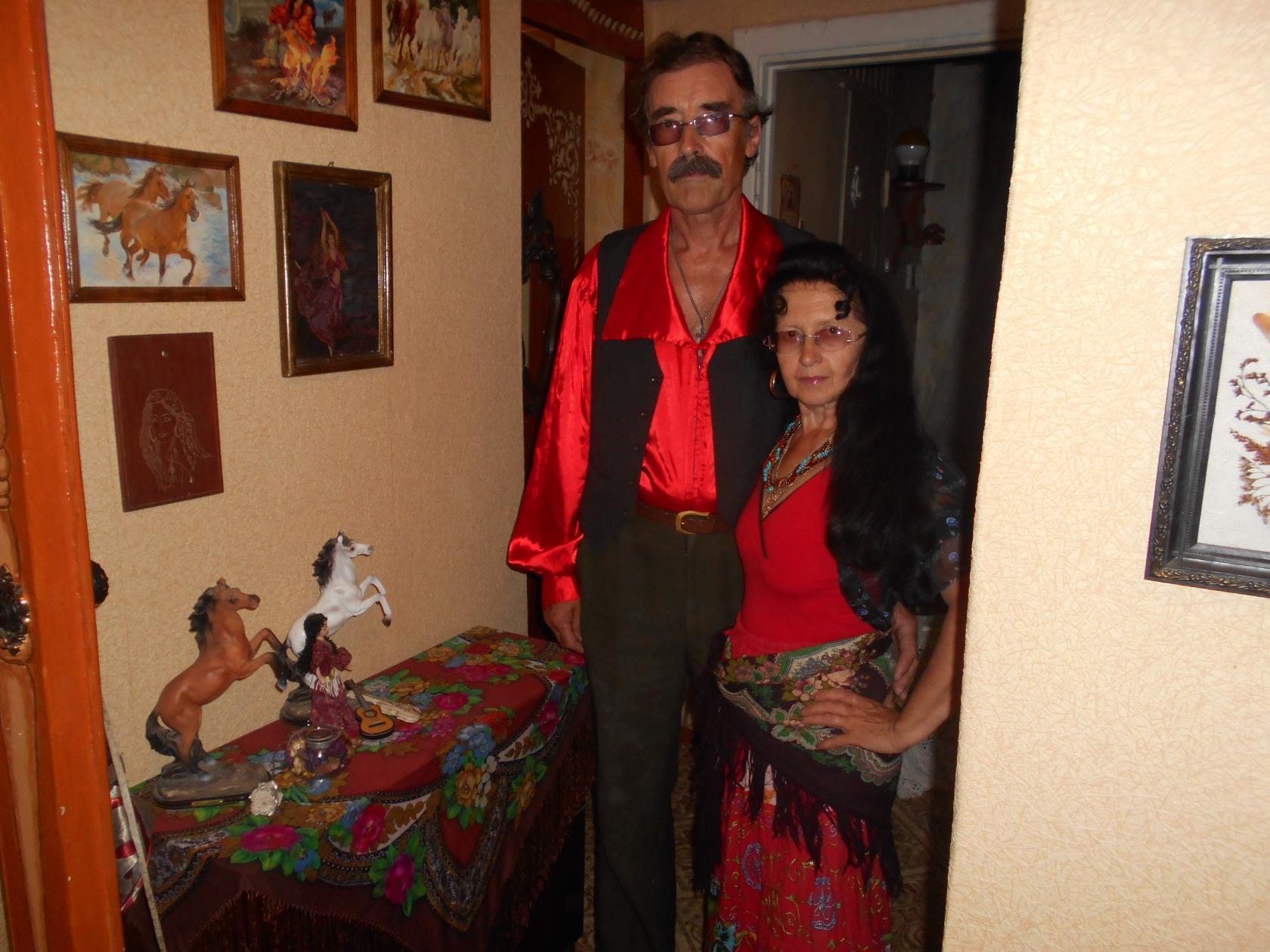 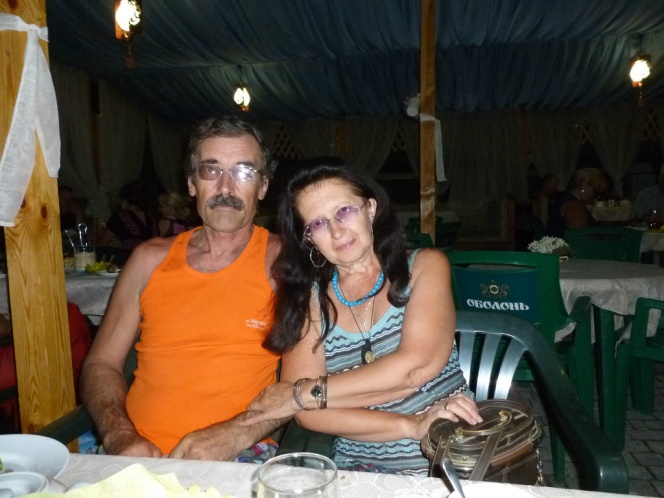 О мужчинах судят не по чину,Не по деньгам, что приносят в дом.Не по росту судят о мужчине,Судят не по возрасту о нем.Судят не по ловкости и силе,Не по славе, что порой пуста.И не по тому, что он красивый,-Внешняя увянет красота.Судят вовсе не по той причине,Что кругом пример с него берут.А по отношению мужчиныК женщине. И это главный суд!
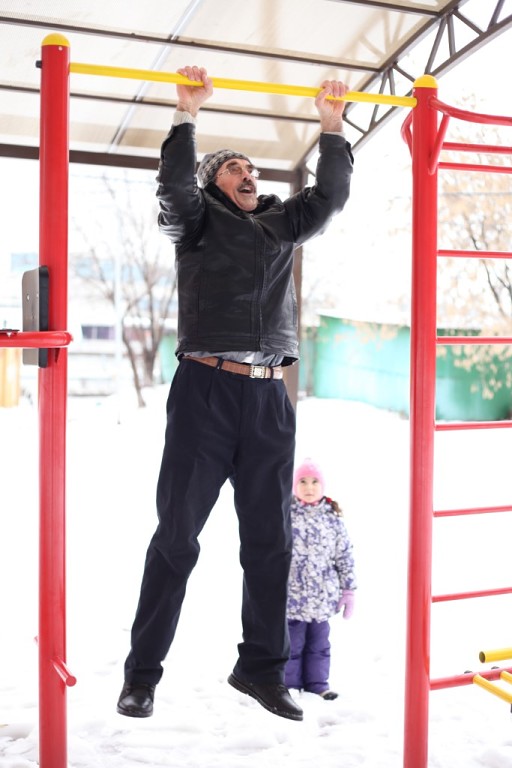 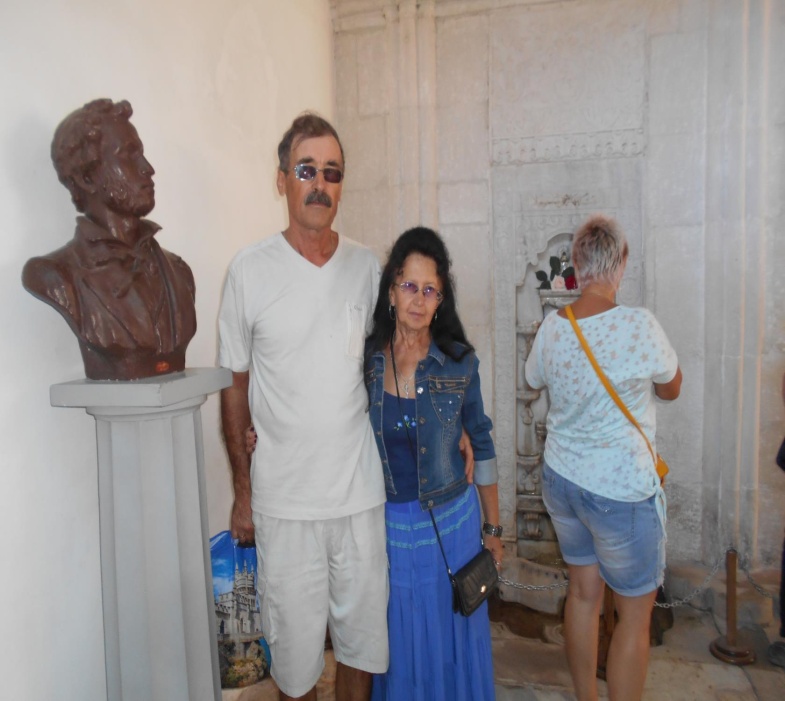 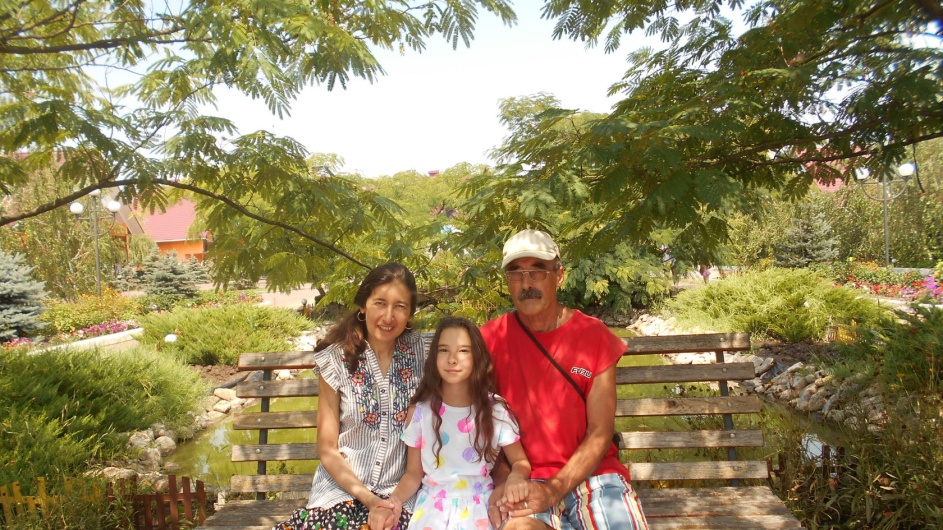 Как хорошо, когда есть дочь, 
Как солнце яркая, точь-в-точь! 
Такая ласковая и родная, 
Такая добрая и золотая!
Волшебный, сказочный цветочек, 
Счастливый, нежный ангелочек, 
Луна, что освещает ночь... 
Как хорошо, когда есть дочь
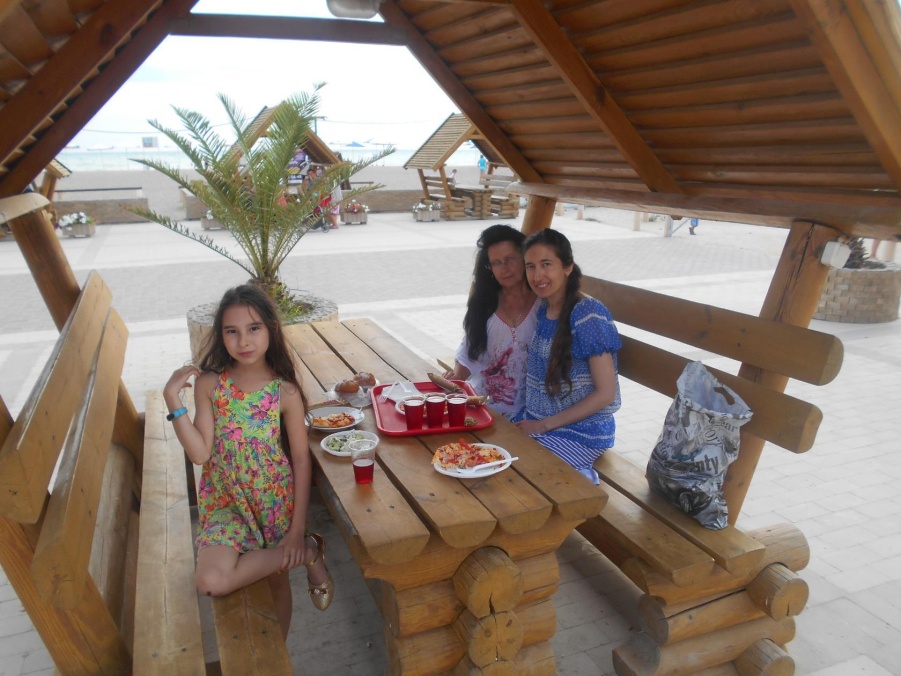 Учитель, сколько же терпенья
Таите вы в своей душе,
Волненья, думы и сомненья –
Все пережили вы уже.Какая ж быть должна любовь,Чтоб ее детям посвящать!У каждого характер свой,И каждый нужно понимать.Ведь детям нужно отдаватьОт сердца своего частицу,
Им каждый день добра желать,
О них и думать, и молиться,
Не дать страдать, не дать лениться.Чтоб вы, хотим мы, не грустили,Обида камнем не ложилась,И все добро, что вы вложили,Отдачей к вам чтоб возвратилось.
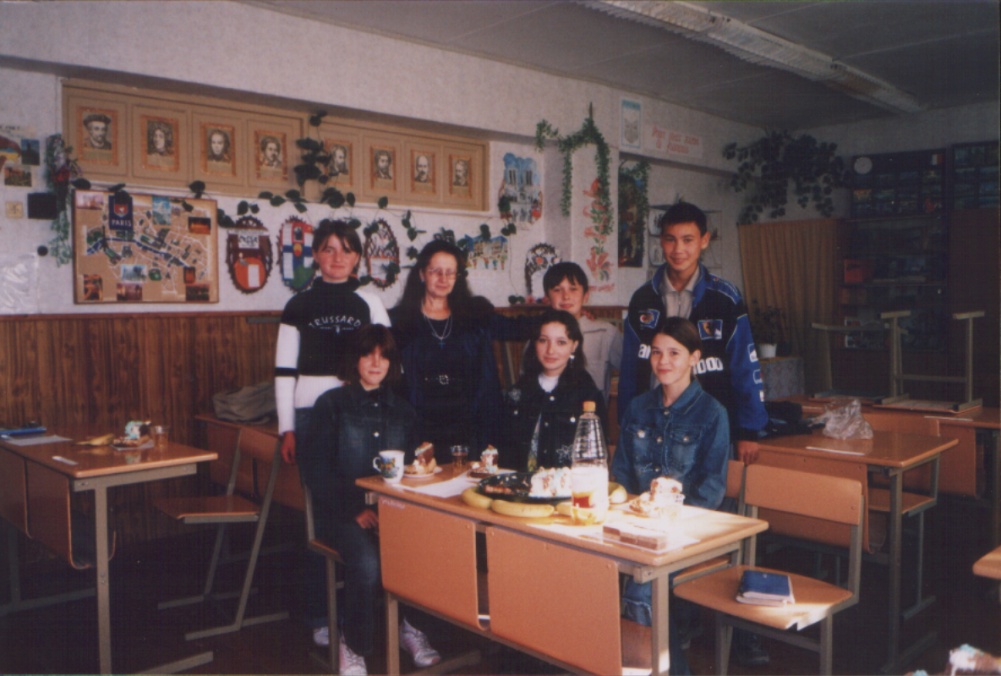